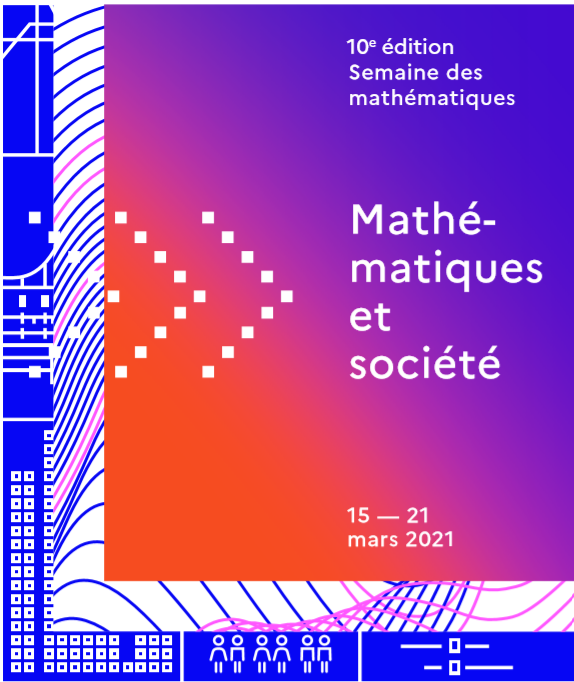 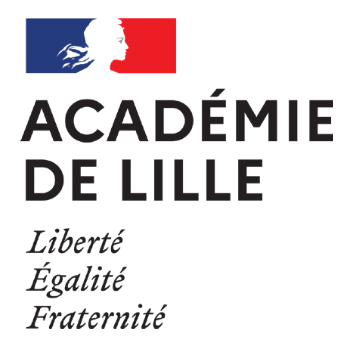 Chut! On calcule.Niveau Collège – 5ème
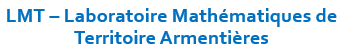 Chut! On calcule.Niveau Collège – 5èmeLundi 15 mars 2021
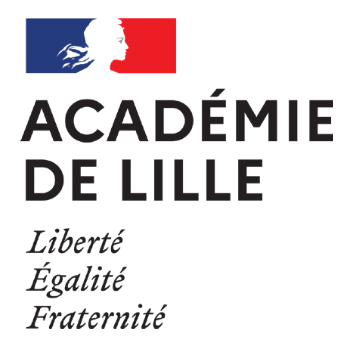 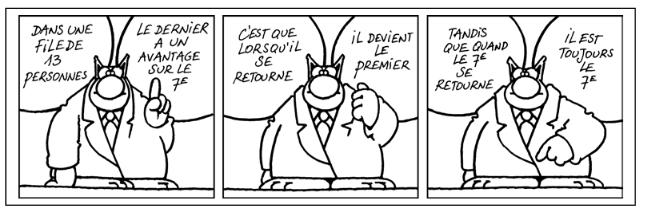 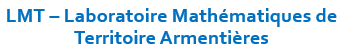 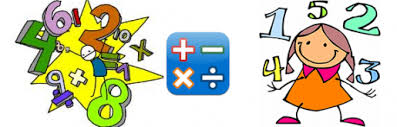 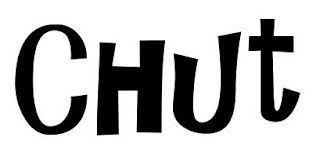 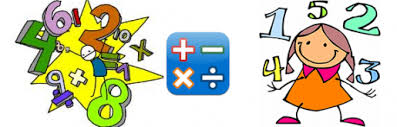 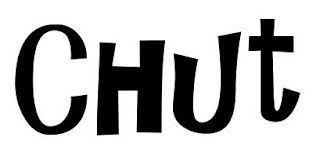 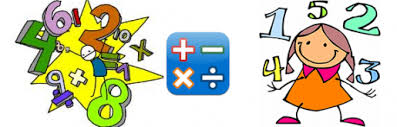 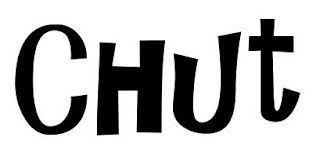 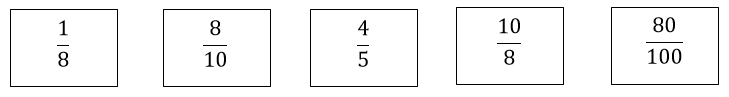 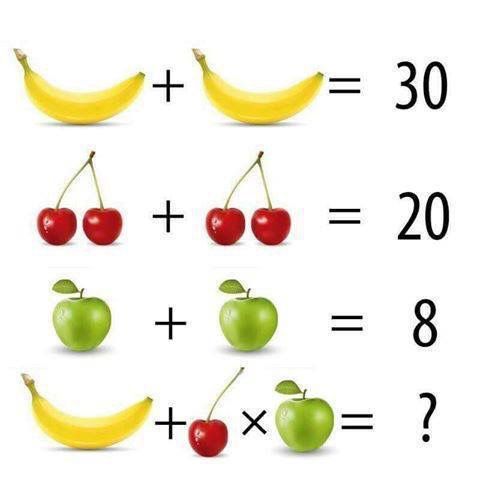 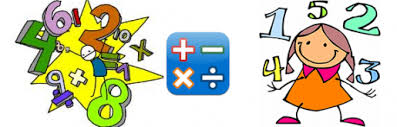 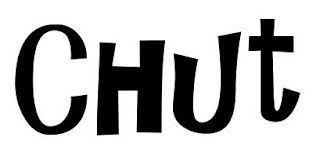 Chut! On calcule.Niveau Collège – 5èmeLundi 15 mars 2021CORRECTION
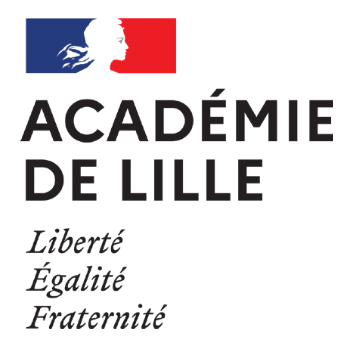 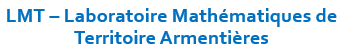 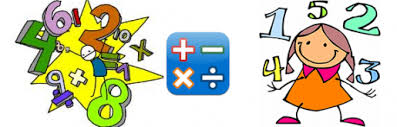 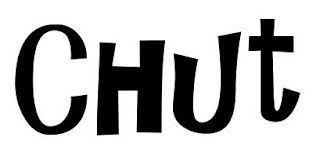 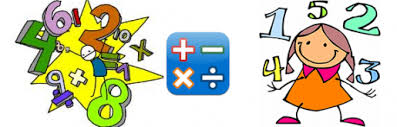 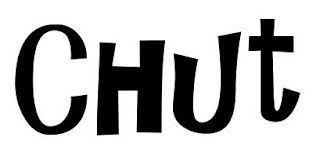 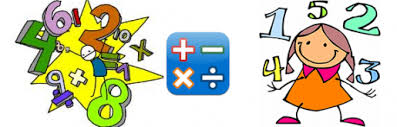 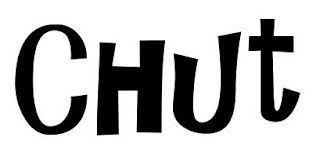 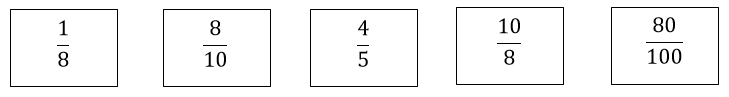 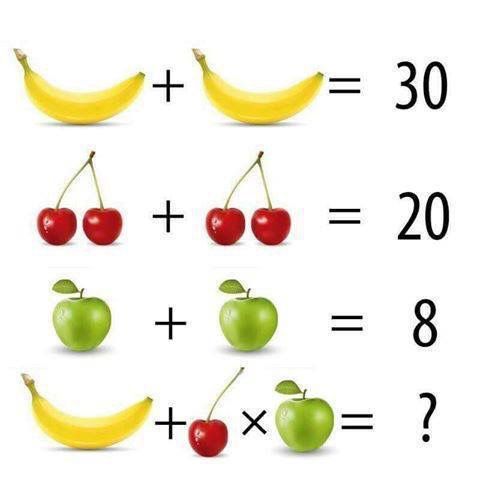 1 banane vaut 15
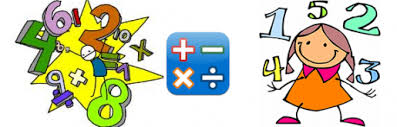 2 cerises valent 10 donc 
1 cerise vaut 5
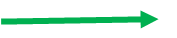 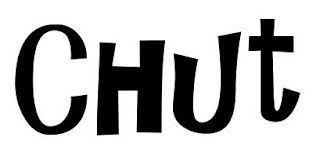 1 pomme vaut 4
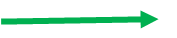 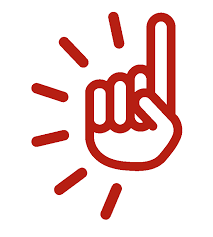 Il n’y a qu’une cerise
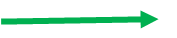 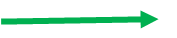 Calcul à effectuer : 15 + 5 x 4 = 15 + 20 = 35
Chut! On calcule.Niveau Collège – 5èmeMardi 16 mars 2021
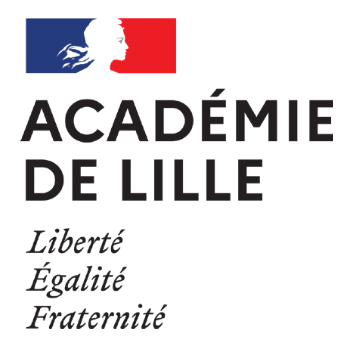 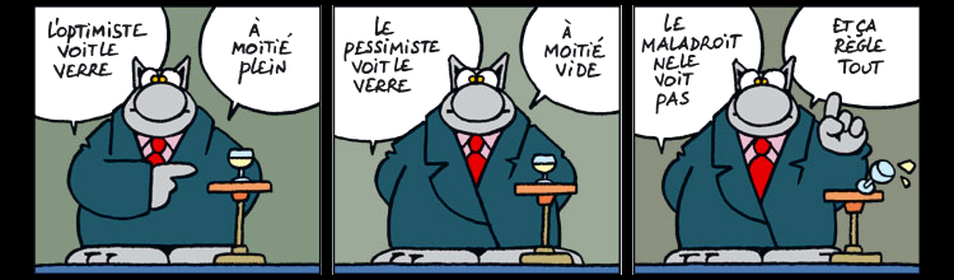 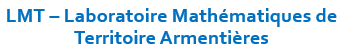 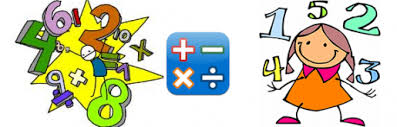 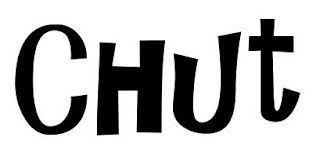 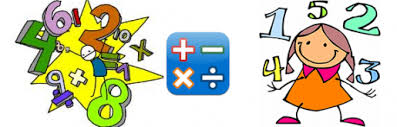 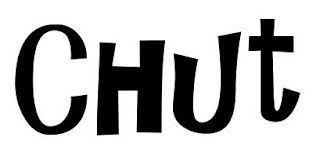 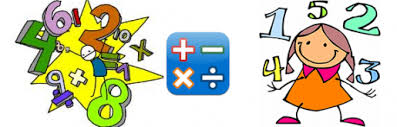 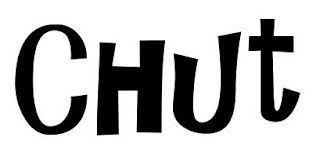 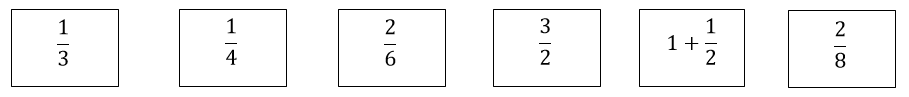 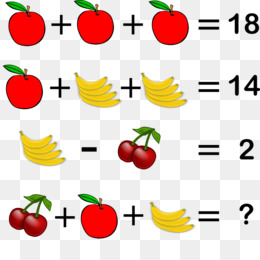 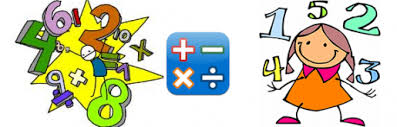 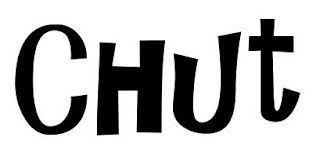 Chut! On calcule.Niveau Collège – 5èmeMardi 16 mars 2021CORRECTION
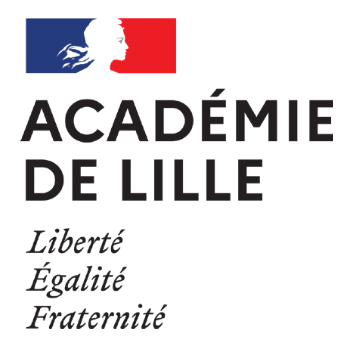 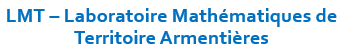 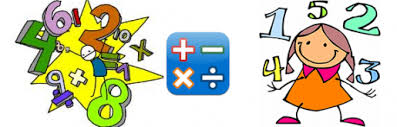 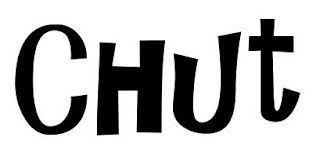 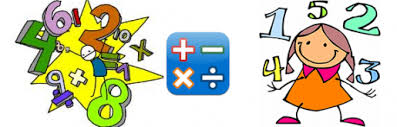 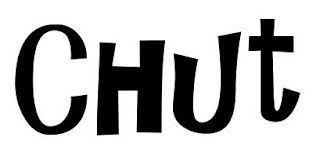 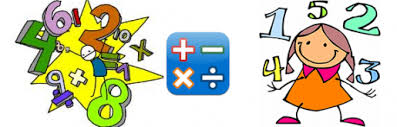 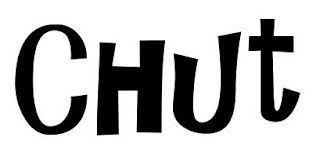 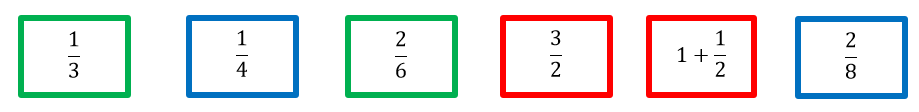 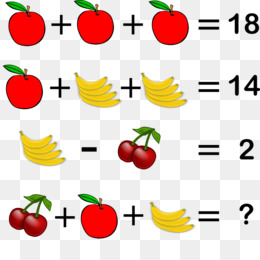 1 pomme vaut 6
1 régime de 4 bananes vaut 4 donc 1 banane vaut 1
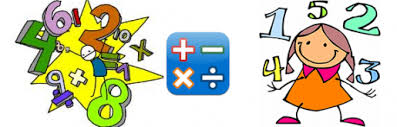 2 cerises valent 2
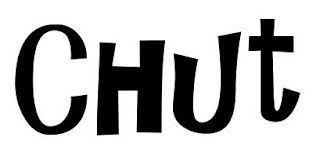 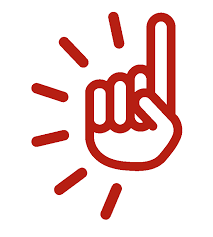 Il n’y a que 3 bananes
Le calcul à effectuer : 2 + 6 + 3x1 = 11
2 cerises + 1 pomme + 3 bananes
Chut! On calcule.Niveau Collège – 5èmeJeudi 18 mars 2021
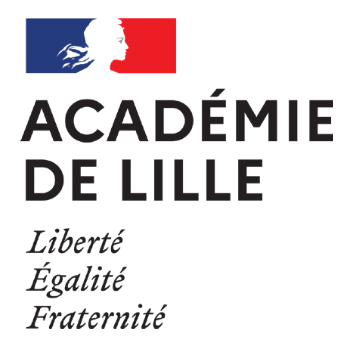 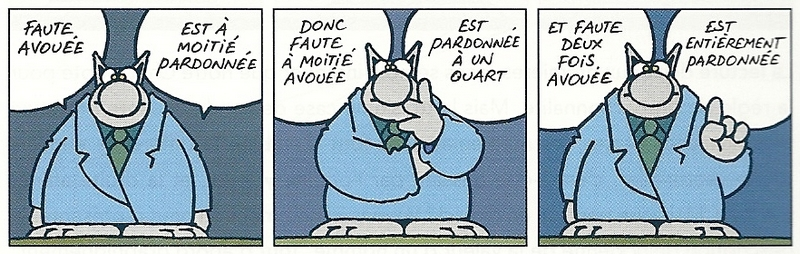 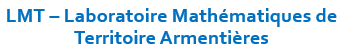 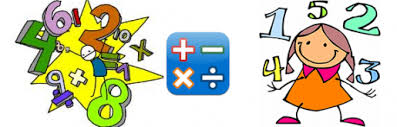 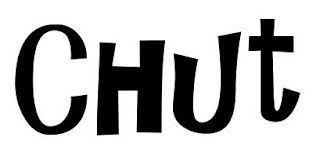 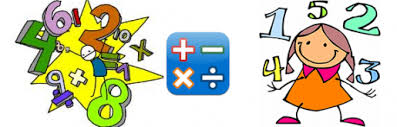 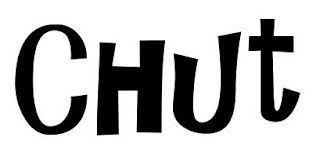 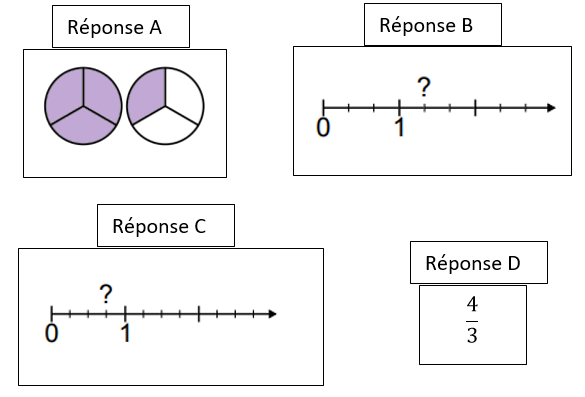 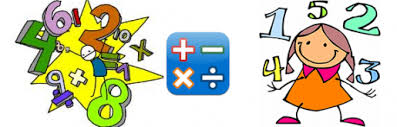 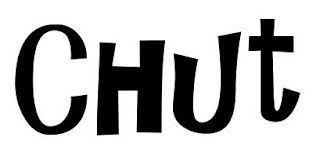 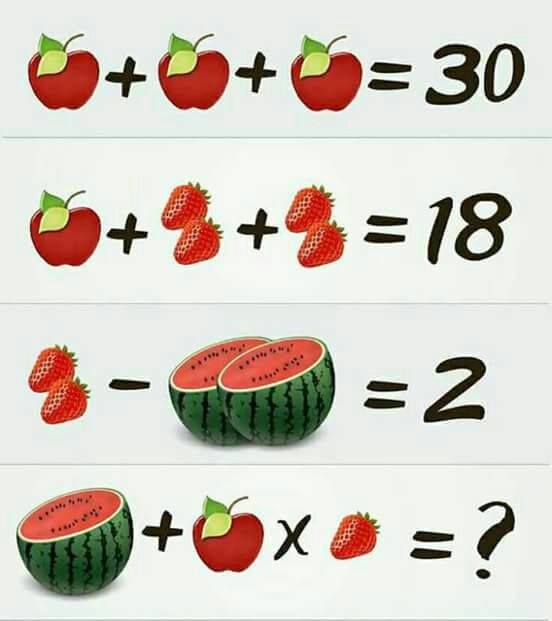 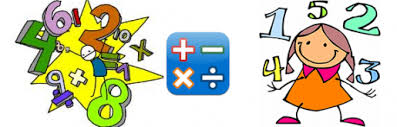 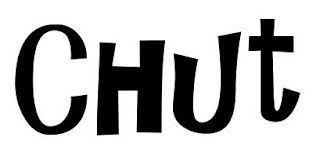 Chut! On calcule.Niveau Collège – 5èmeJeudi 18 mars 2021CORRECTION
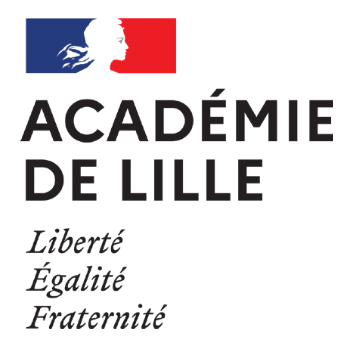 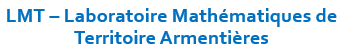 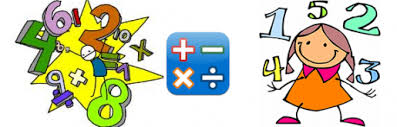 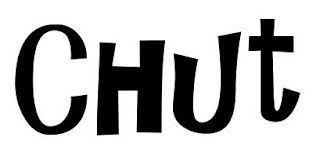 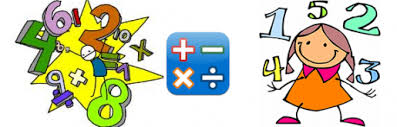 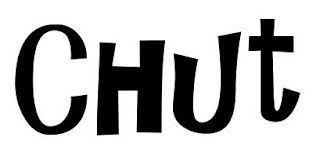 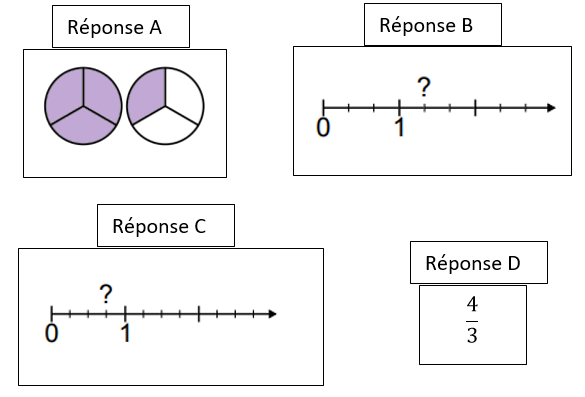 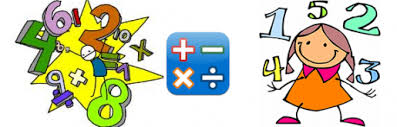 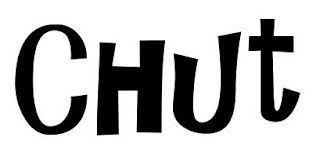 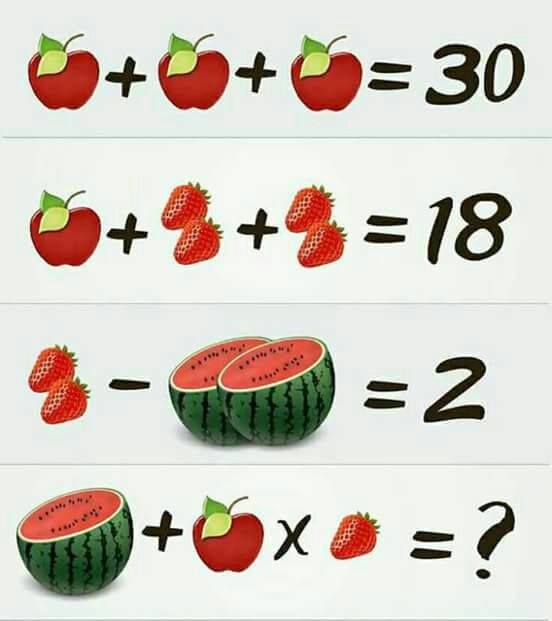 1 pomme vaut 10
2 fraises valent 4 donc
1 fraise vaut 2
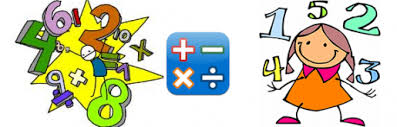 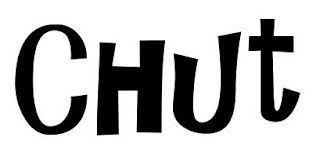 1 pastèque entière 
vaut 2 donc 1 demi pastèque vaut 1
1 demi pastèque et 
1 seule fraise
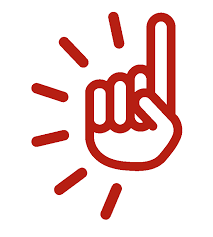 Calcul à effectuer : 1 + 10 x 2 = 1 + 20 = 21
Chut! On calcule.Niveau Collège – 5èmeVendredi 19 mars 2021
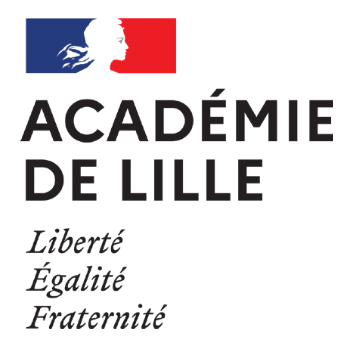 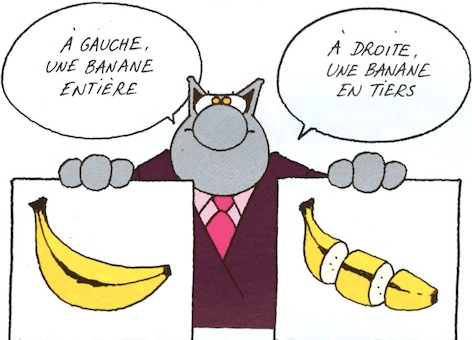 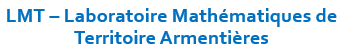 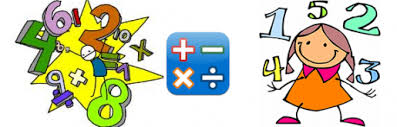 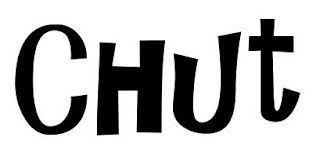 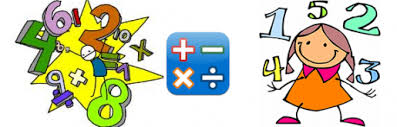 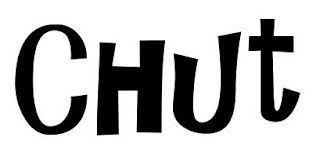 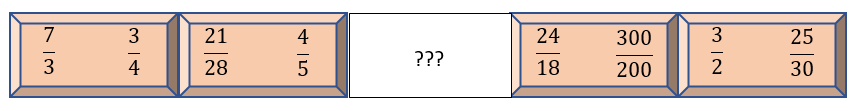 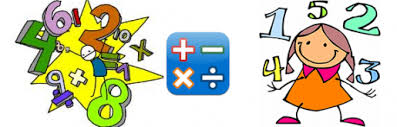 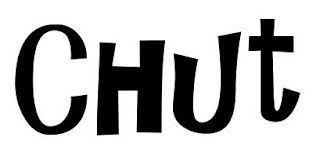 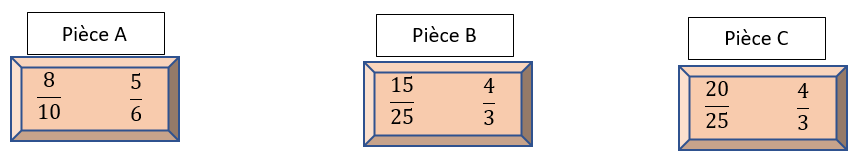 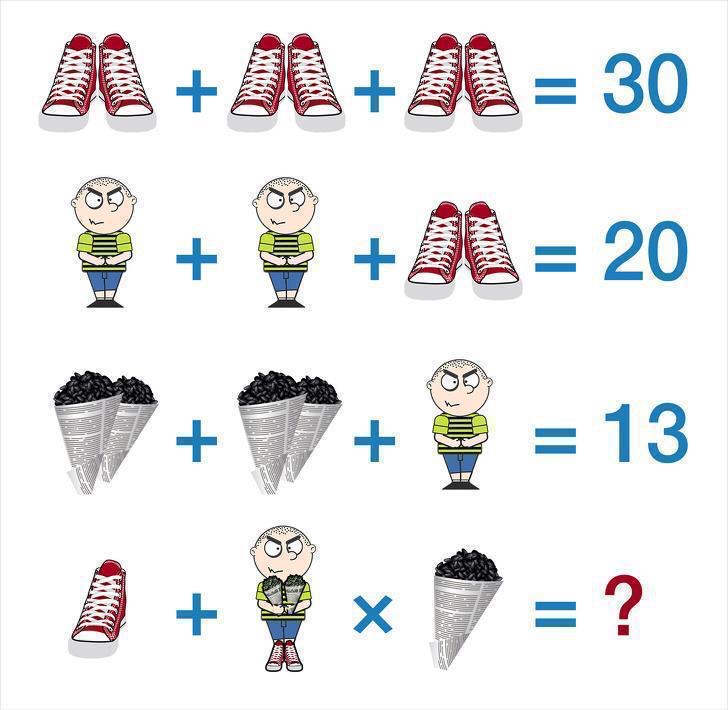 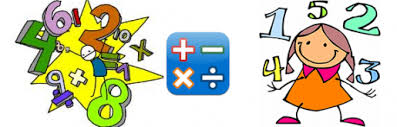 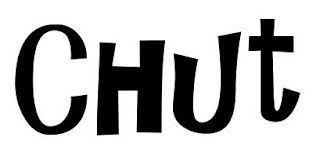 Chut! On calcule.Niveau Collège – 5èmeVendredi 19 mars 2021CORRECTION
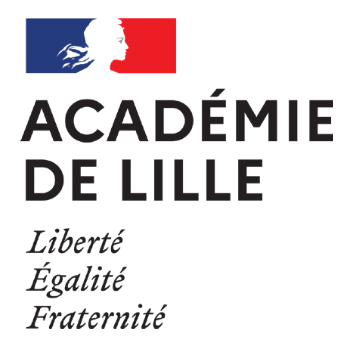 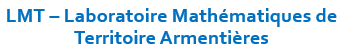 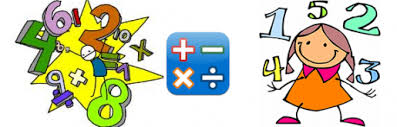 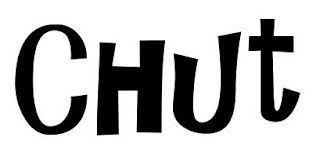 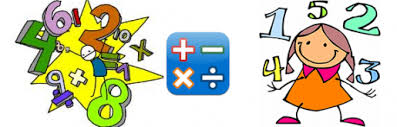 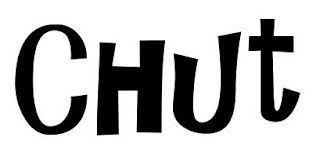 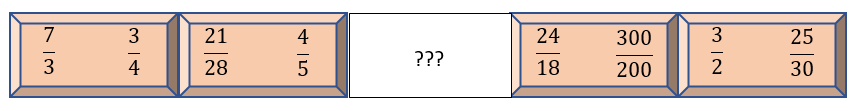 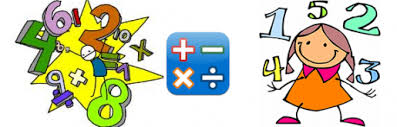 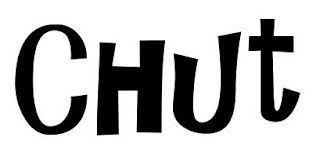 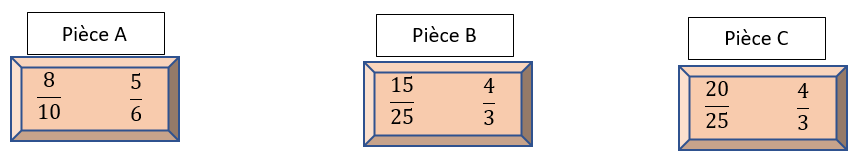 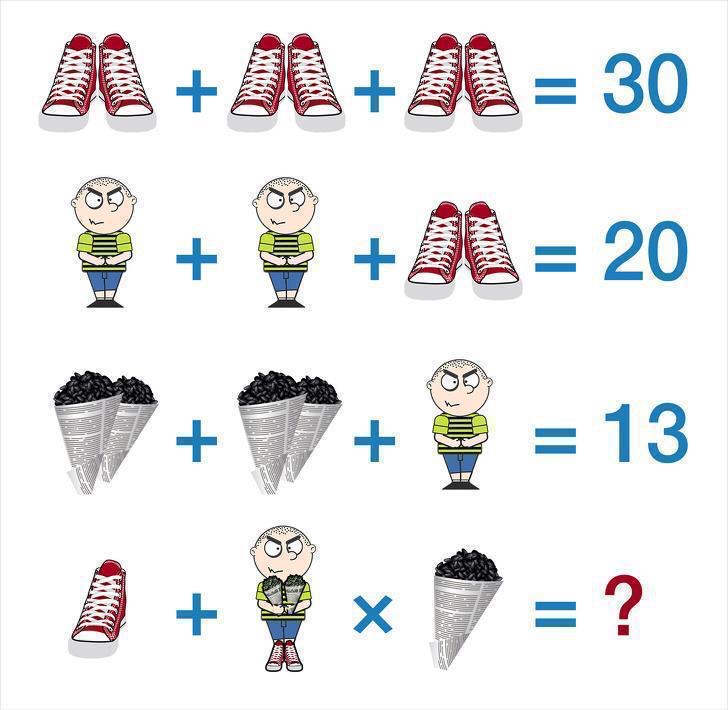 1 paire de basket vaut 10
1 bonhomme vaut 5 s’il est  sans basket
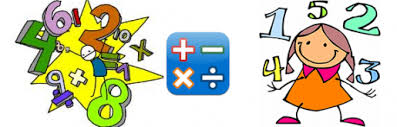 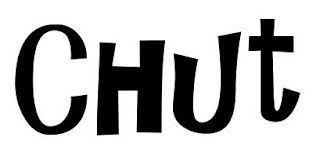 2 cornets valent 4
1 seule basket, le bonhomme porte une paire de basket mais aussi 2 cornets
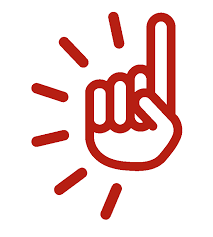 Calcul à effectuer : 5 + (5+10+4) x 2 = 5 + 19 x 2 = 5 + 38 =  43
A vous d’inventer des énigmes…
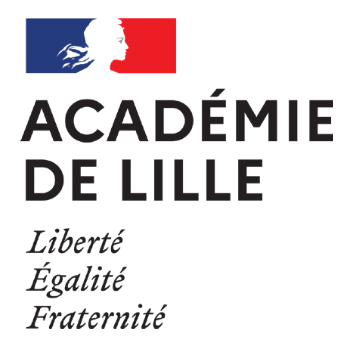 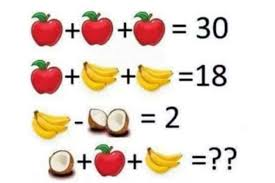 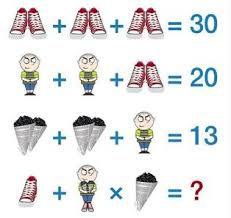 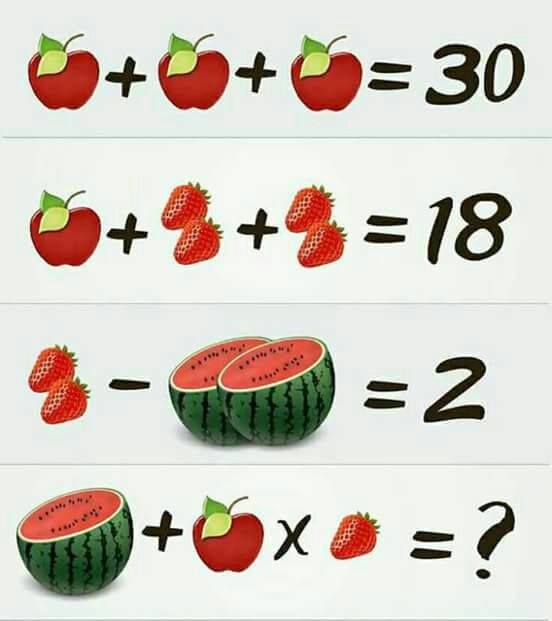 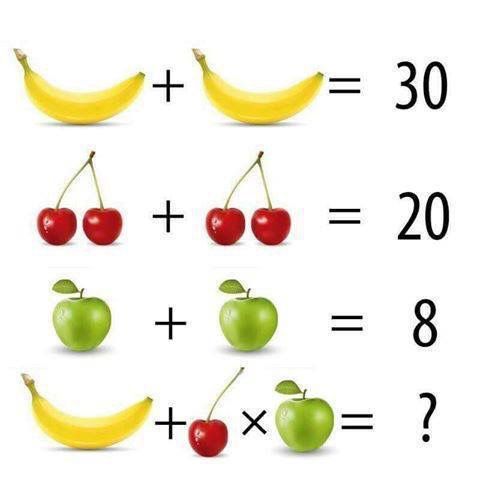 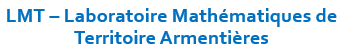